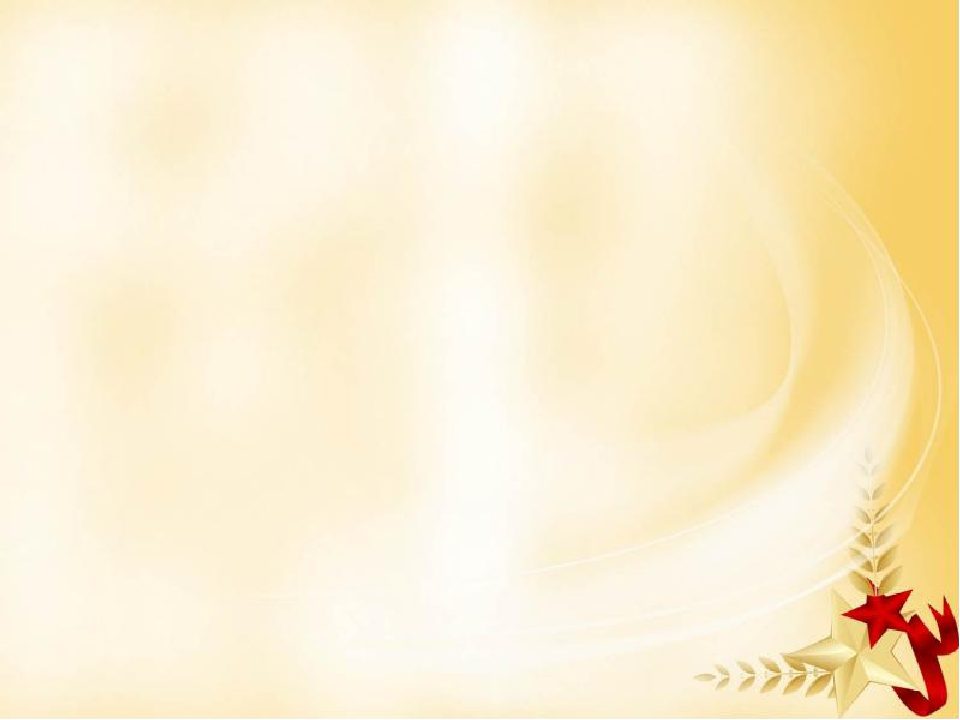 Литературно- музыкальная
  композиция
 

«Чтим память тех, 
кто одержал 
Великую Победу!»
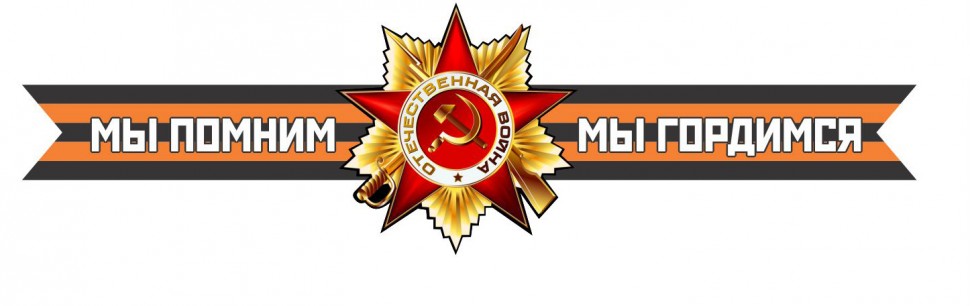 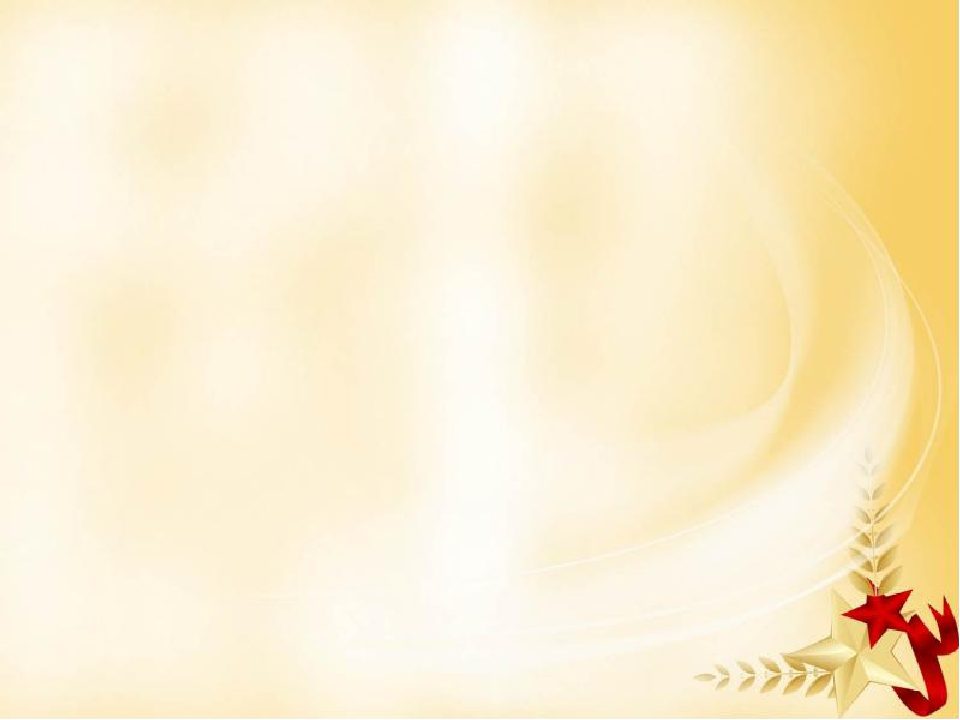 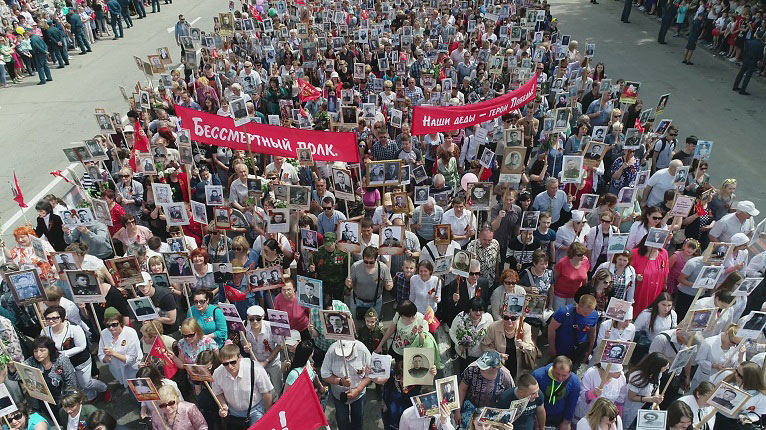 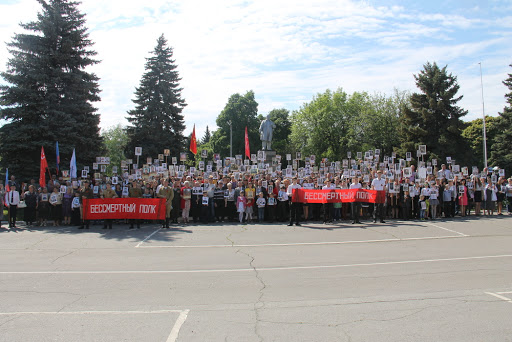 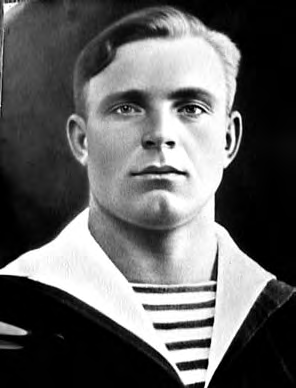 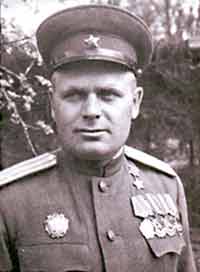 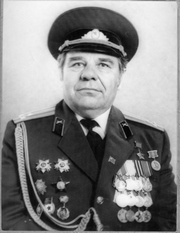 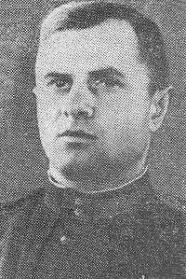 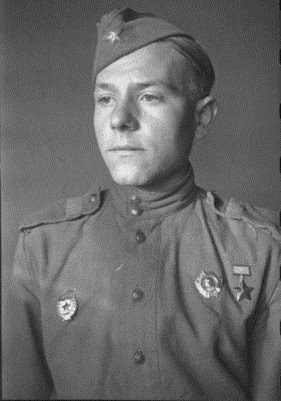 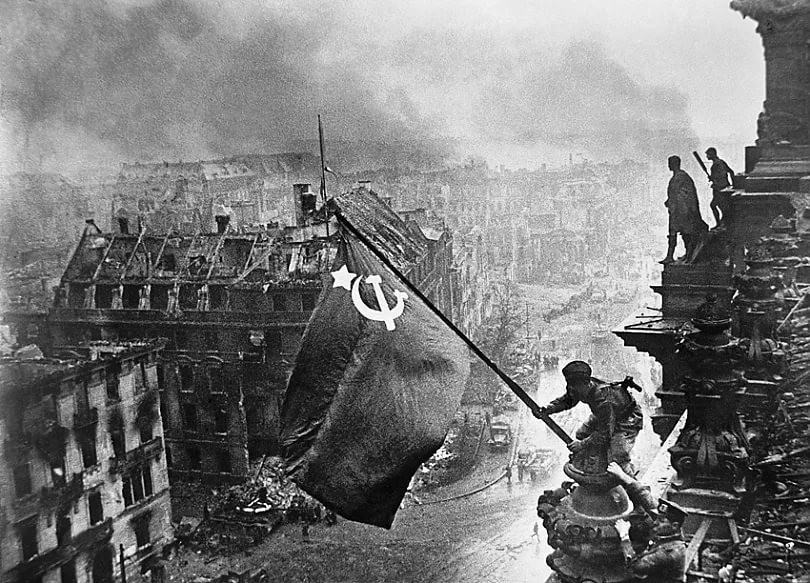 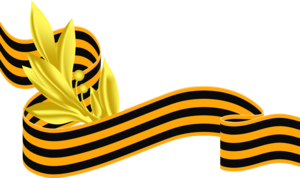 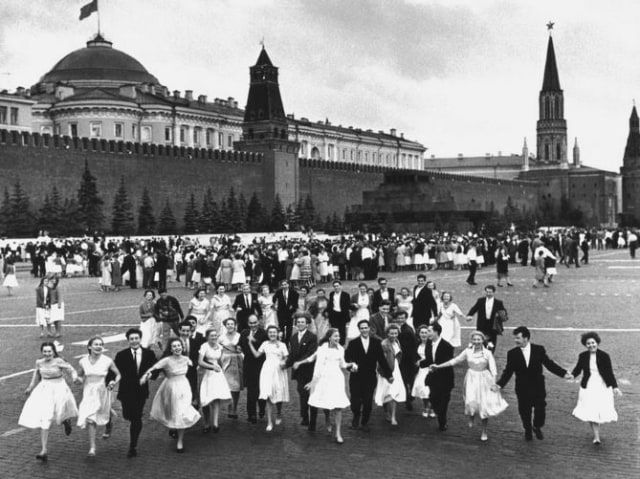 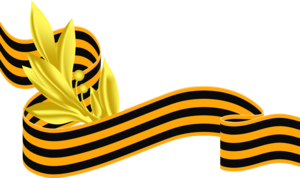 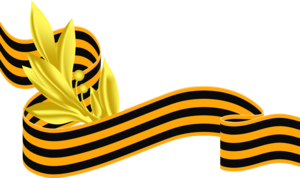 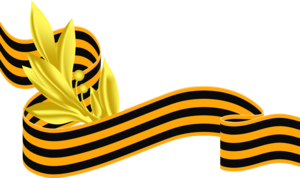 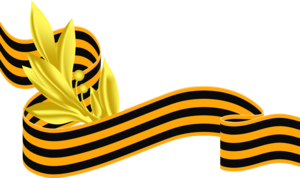 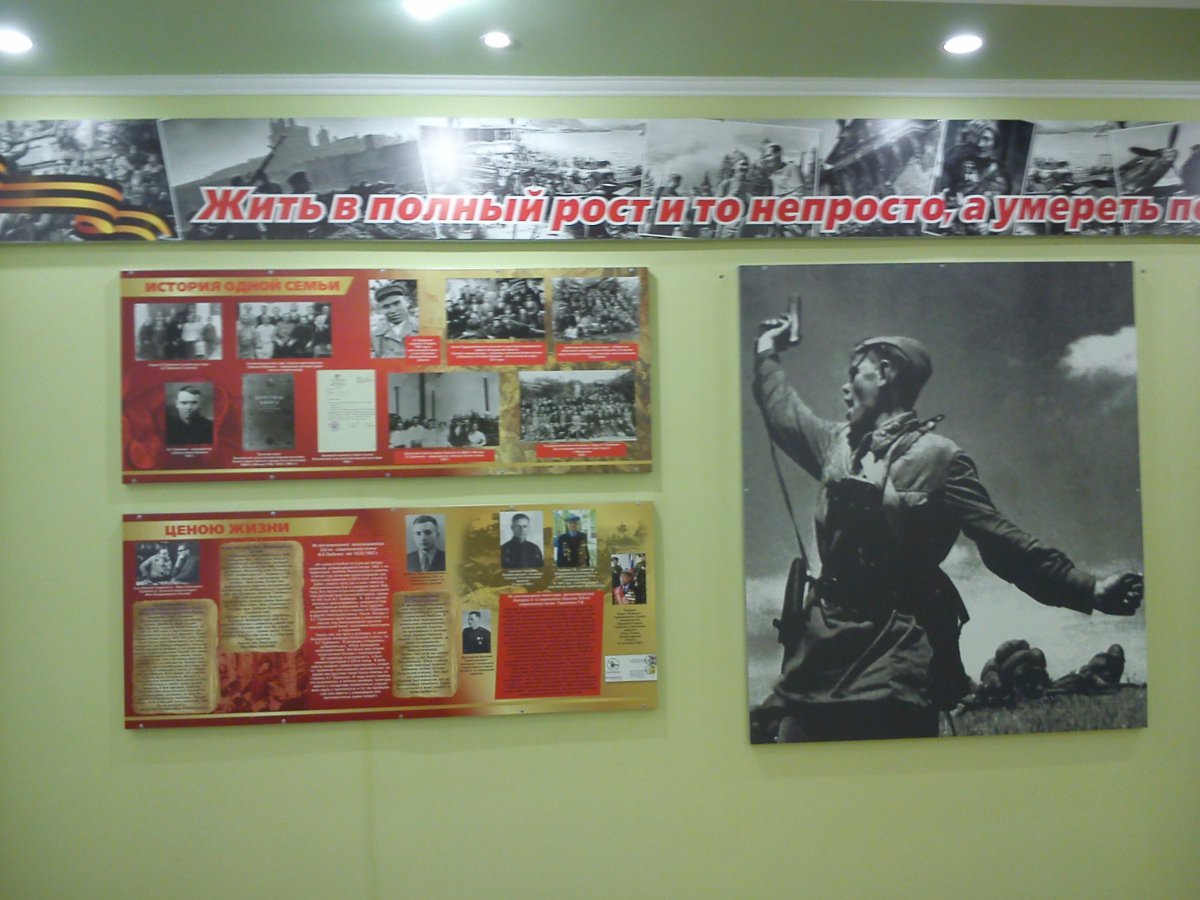 Фото из музея с. Хорошее Славяносербского района
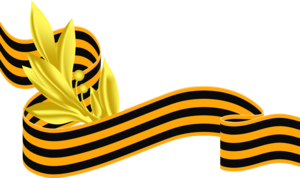 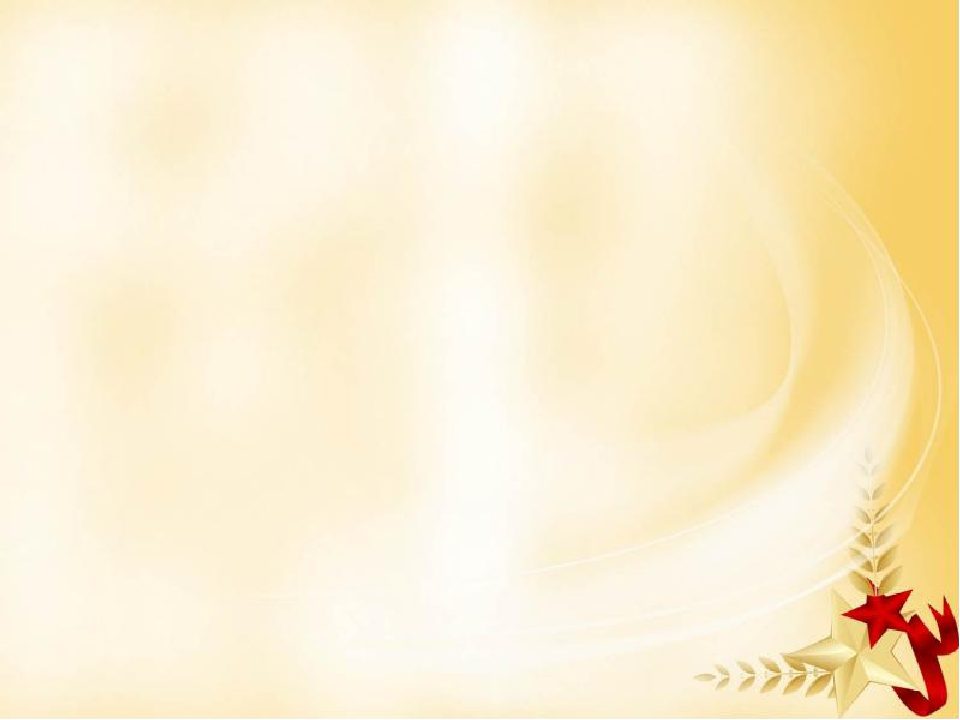 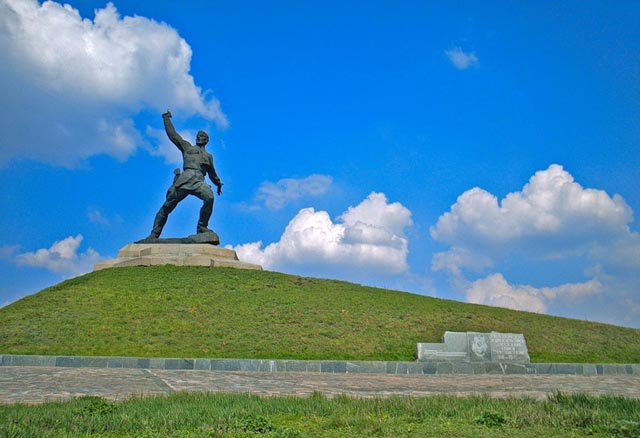 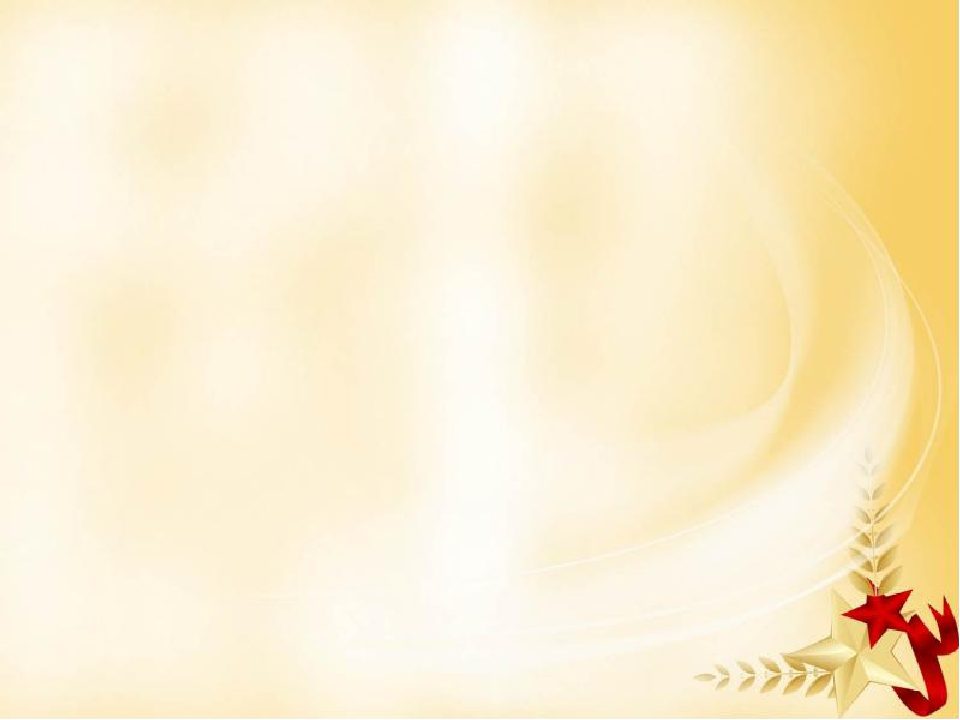 с. Суходол, Славяносербский район
Дом для детей- инвалидов
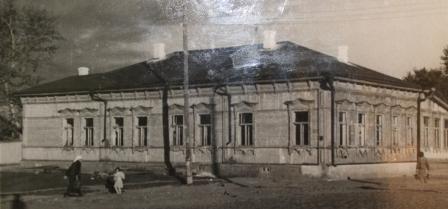 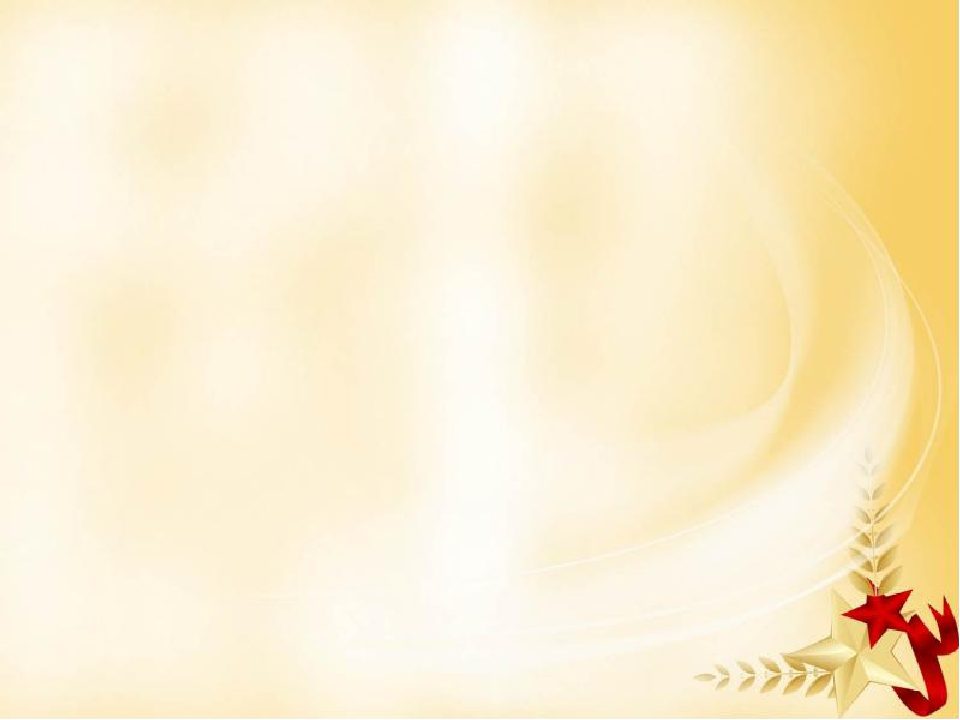 За годы Великой Отечественнойвойны в СССР
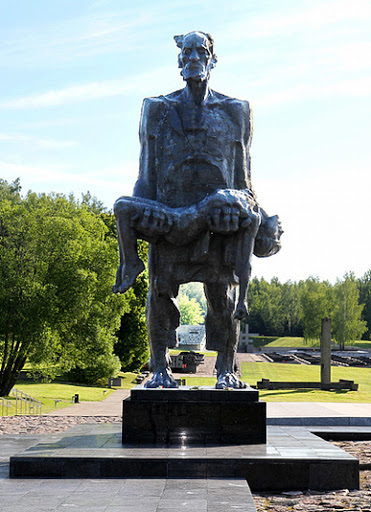 5 миллионов 760 тысяч — ​умерших детей  в возрасте до четырех лет
                   
Всего погибло –     больше    13 миллионов
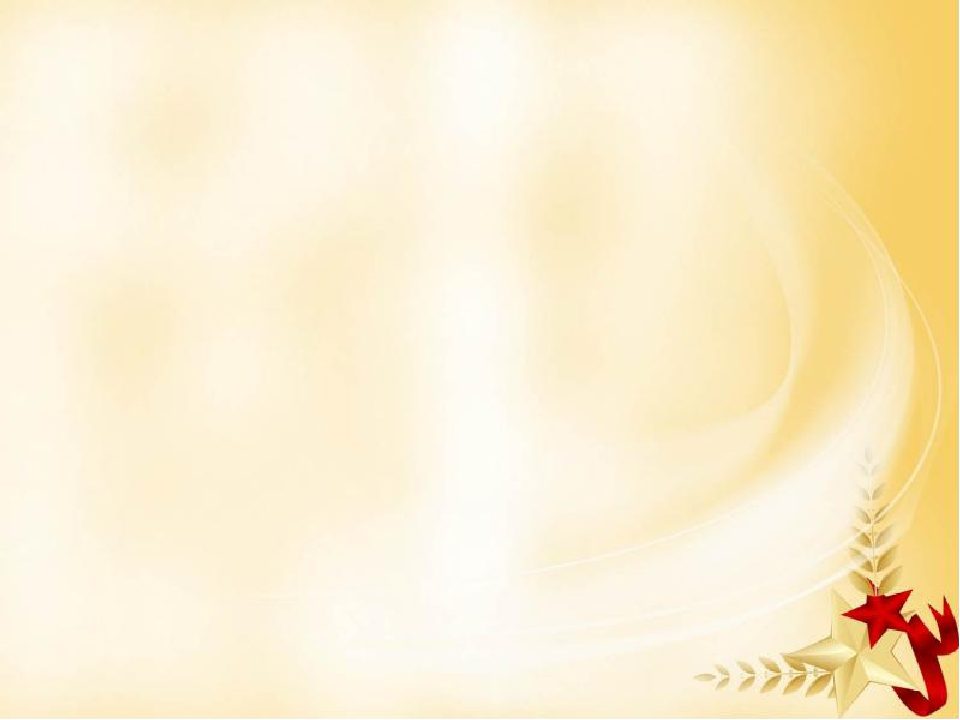 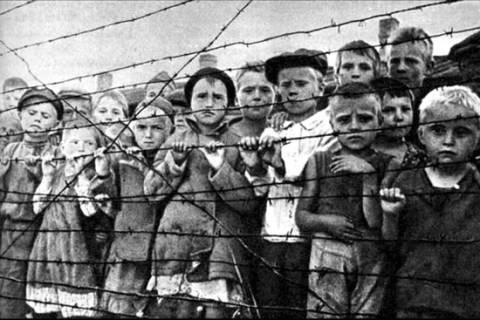 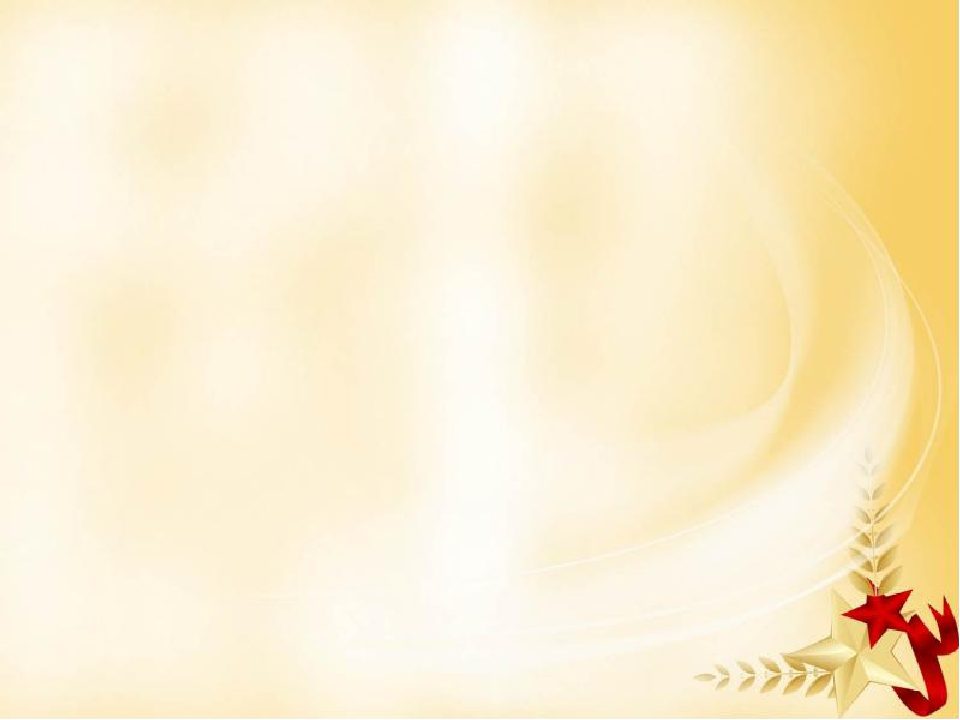 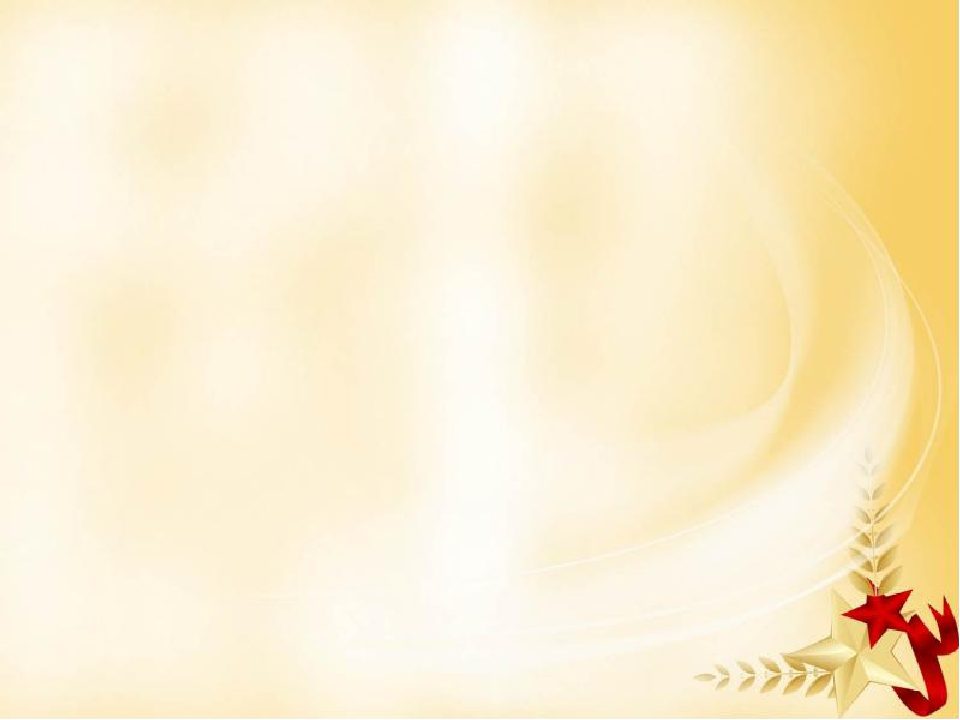 Детям войны
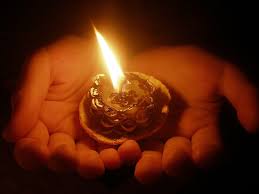 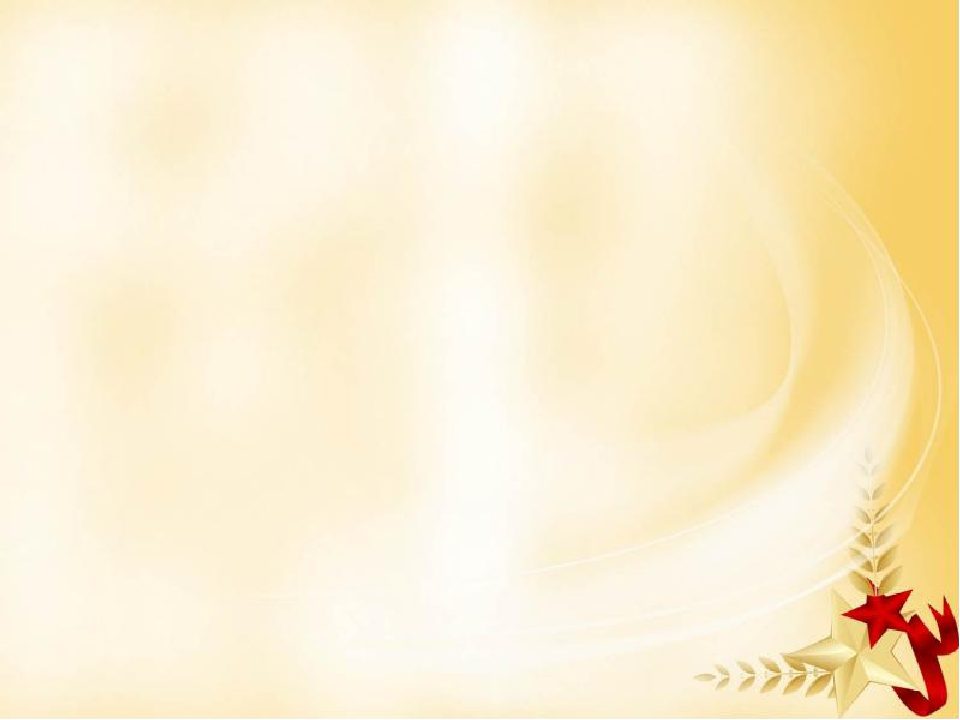 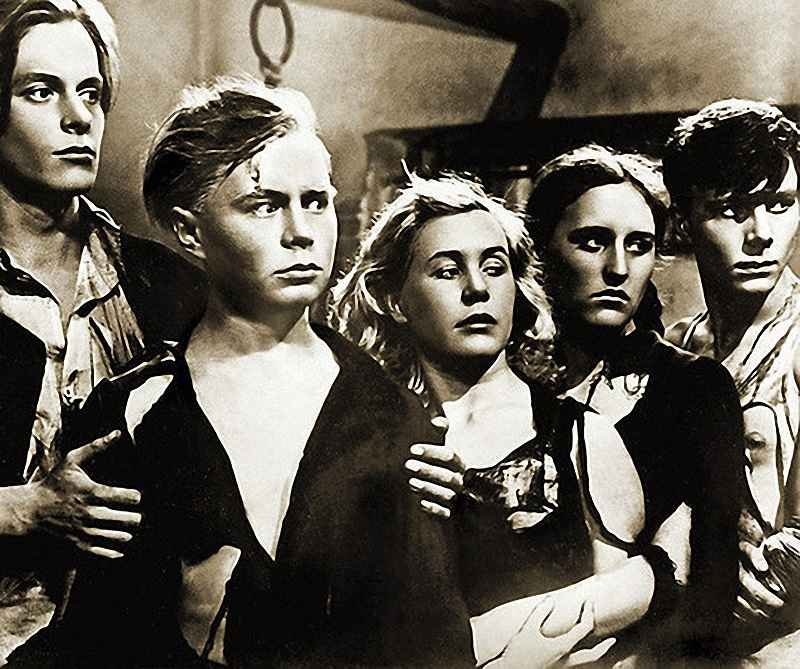 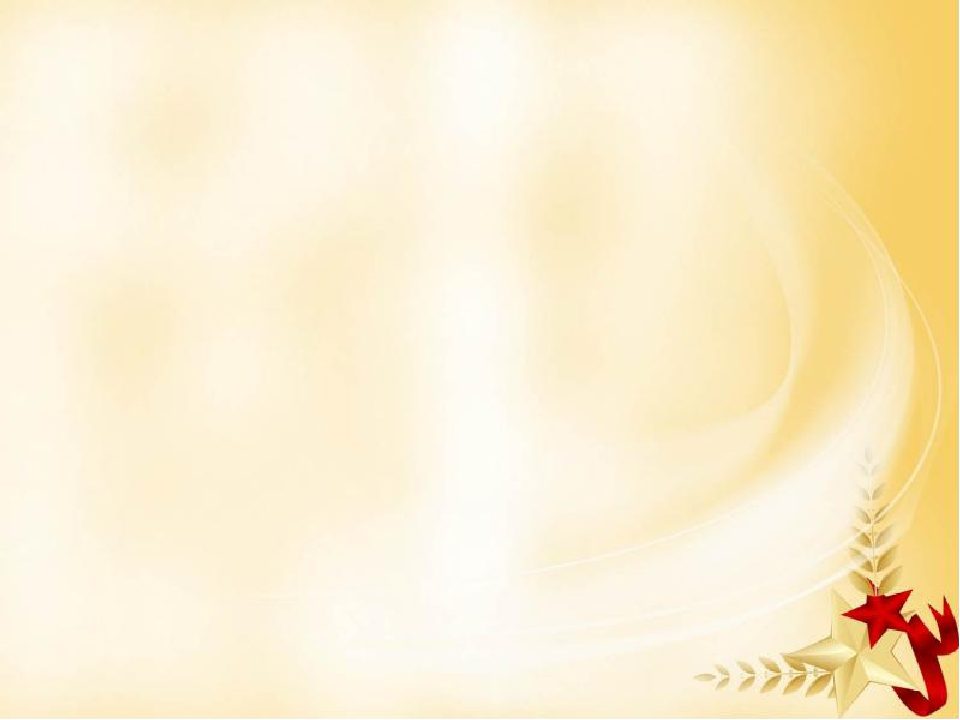 Штаб  Молодой гвардии
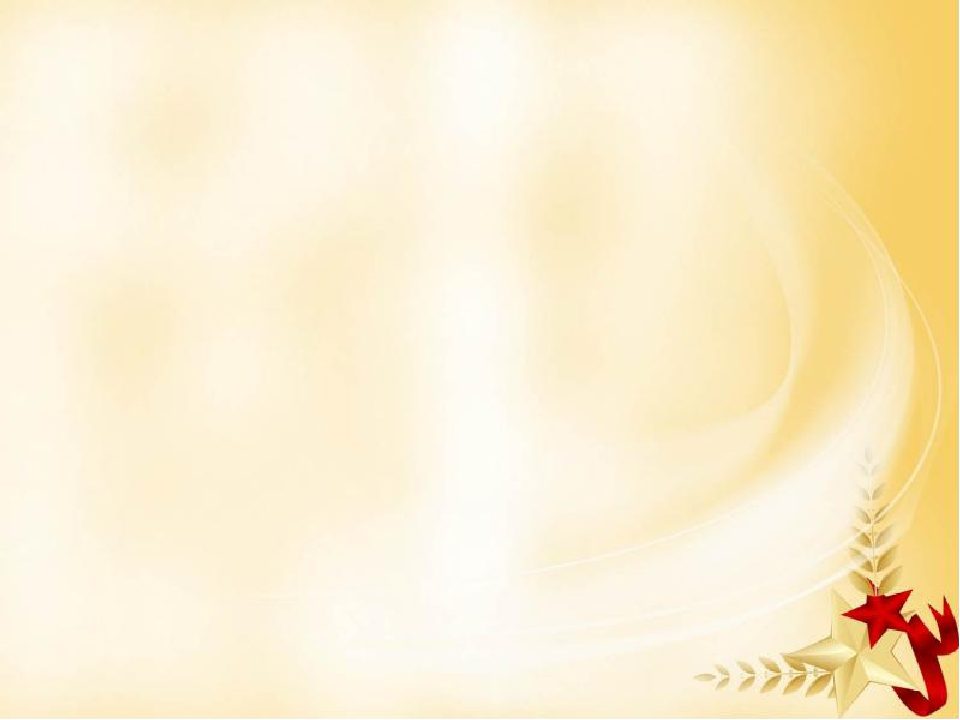 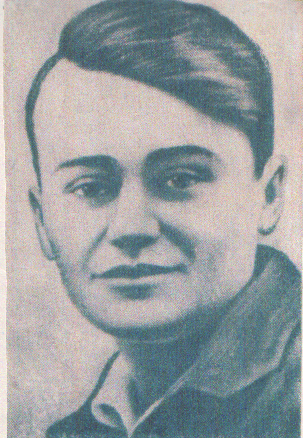 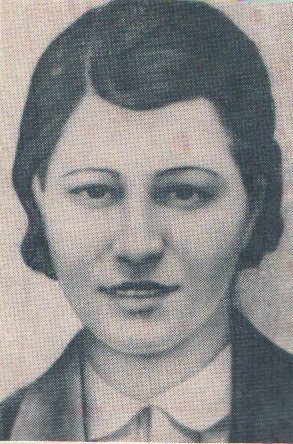 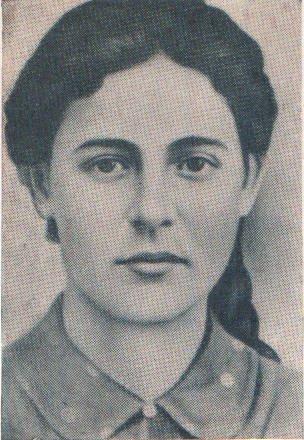 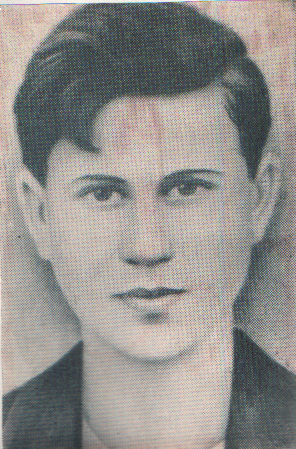 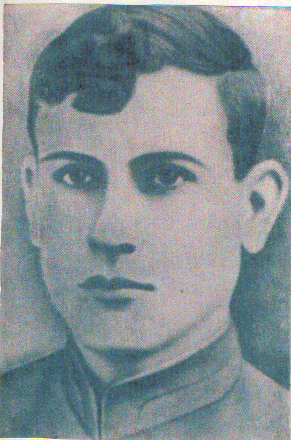 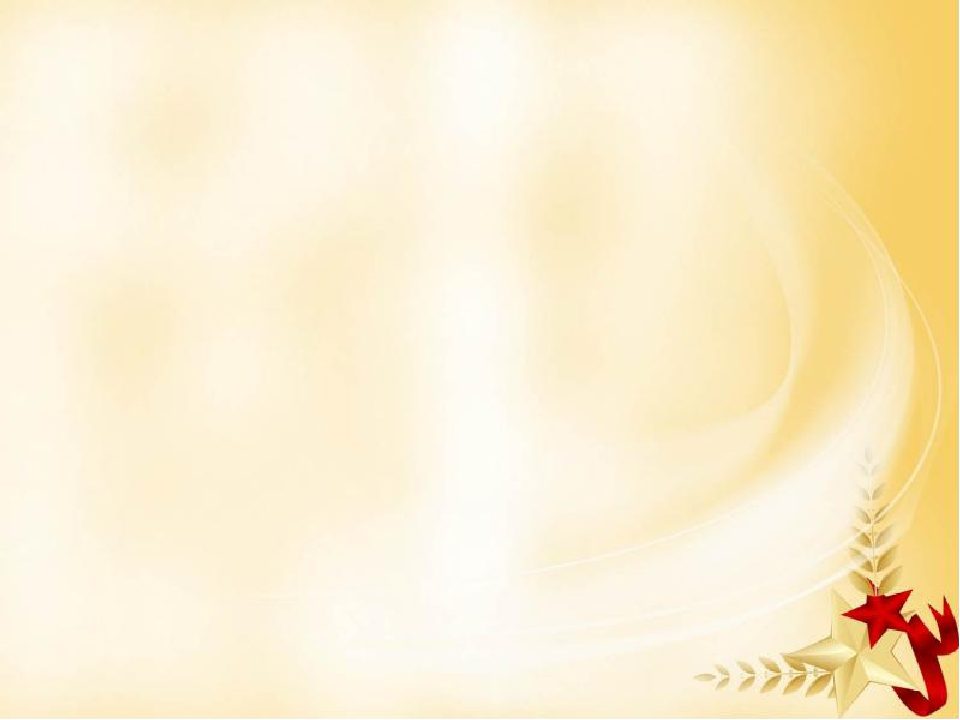 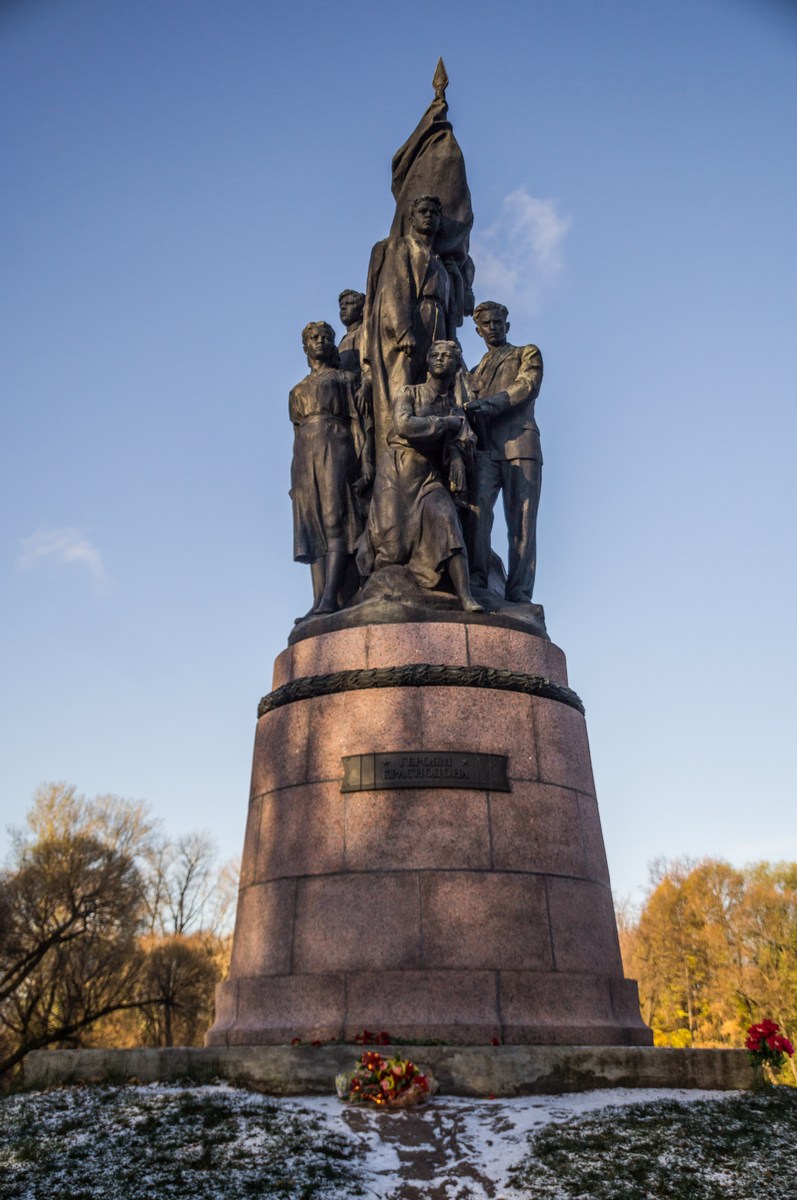 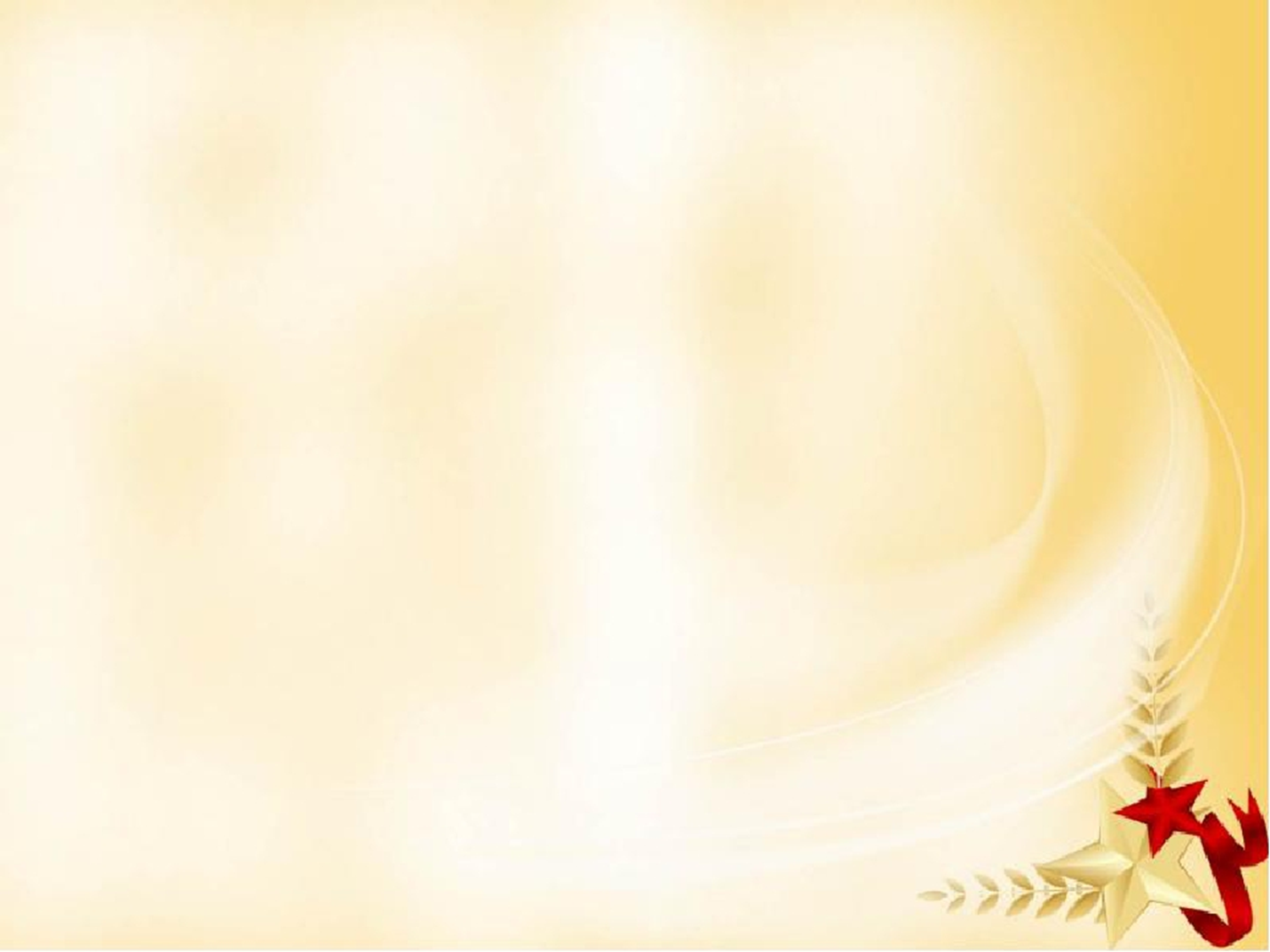 Река Миус
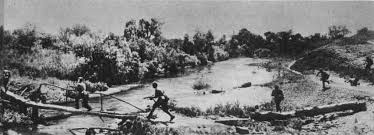 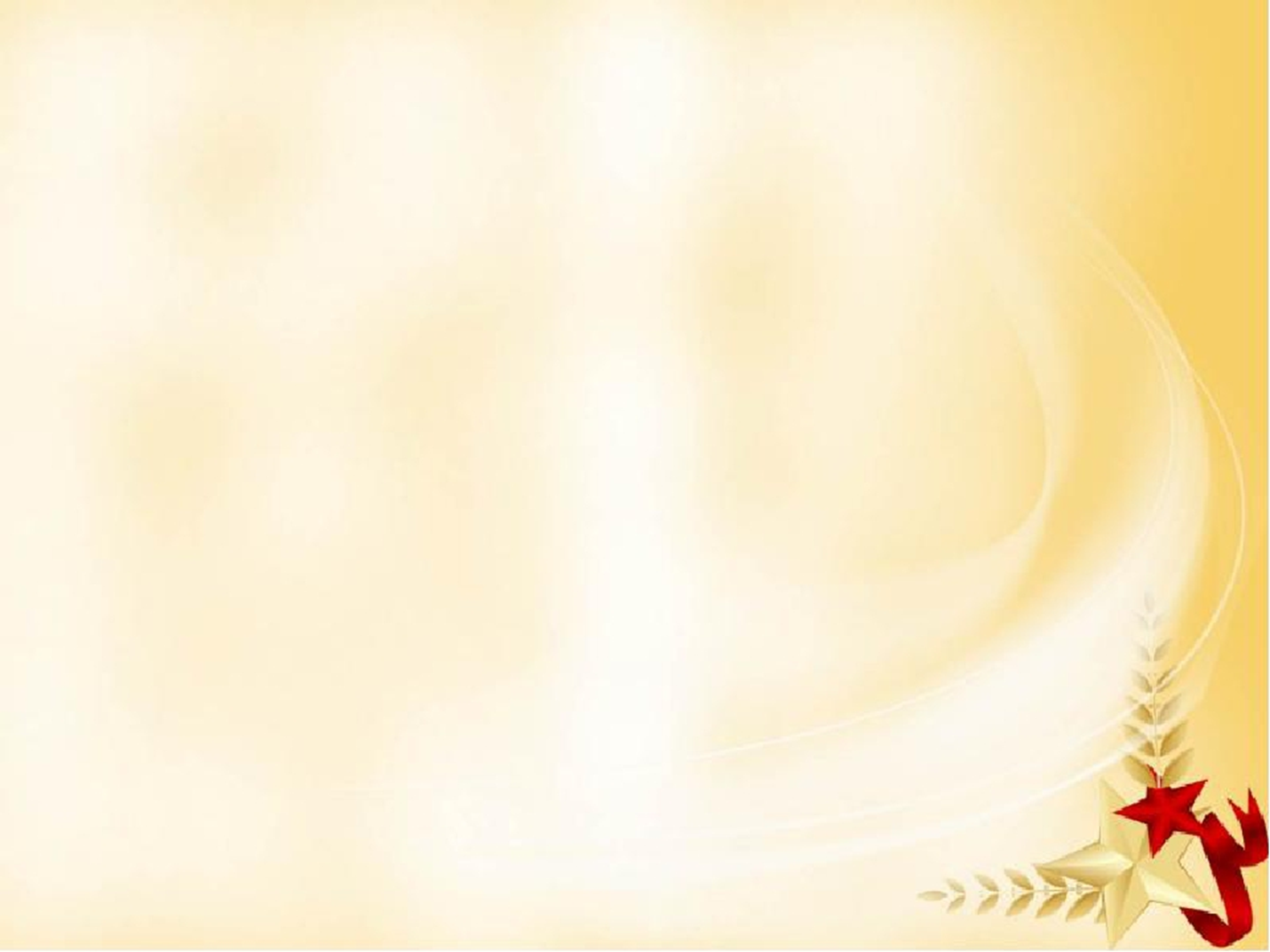 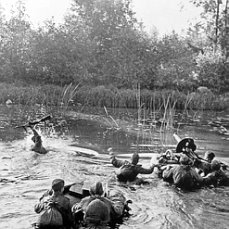 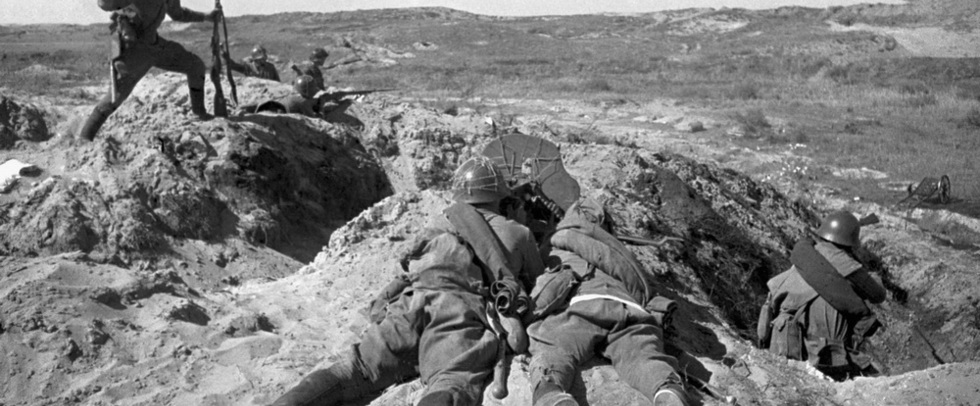 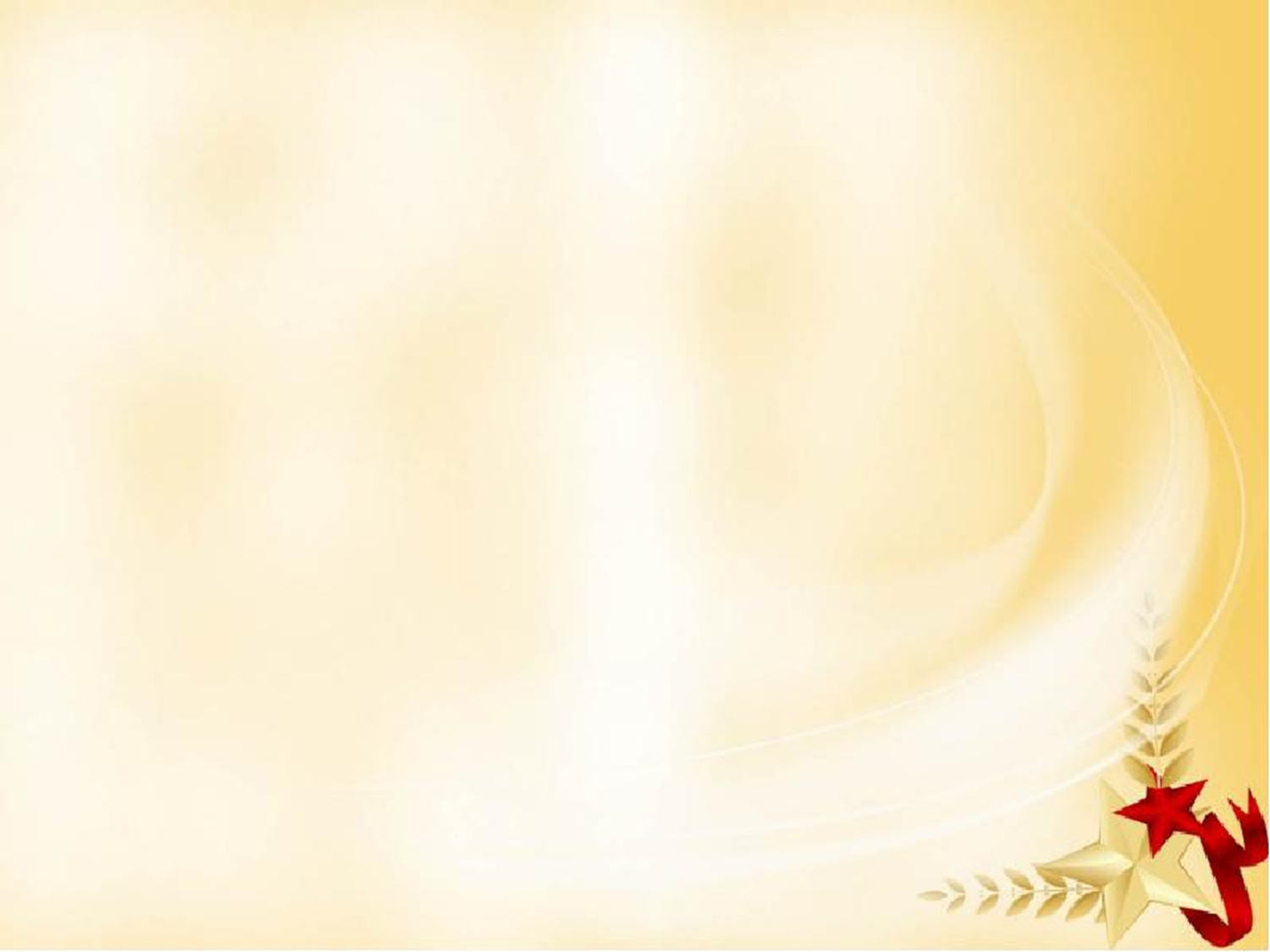 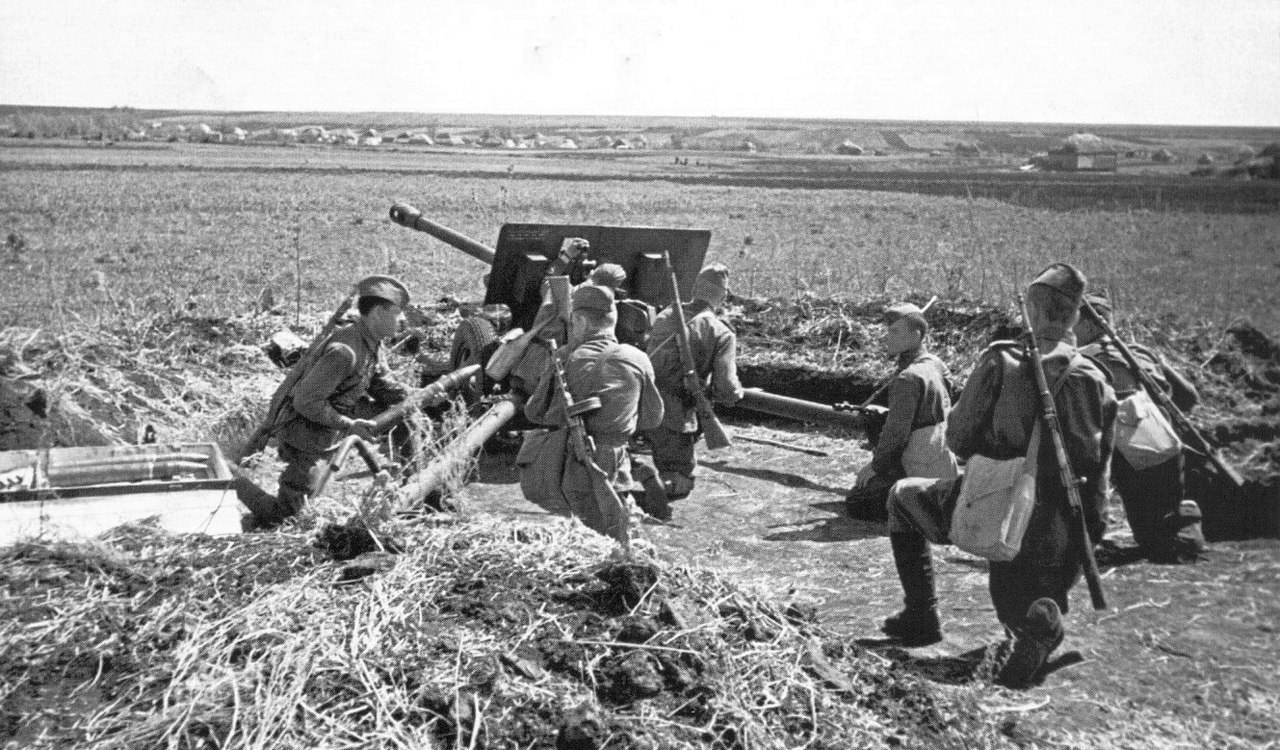 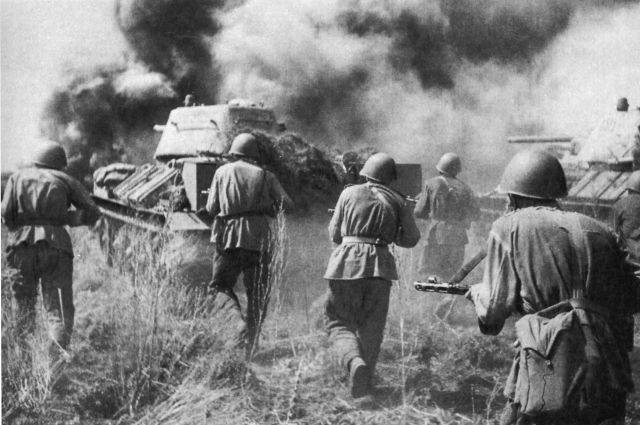 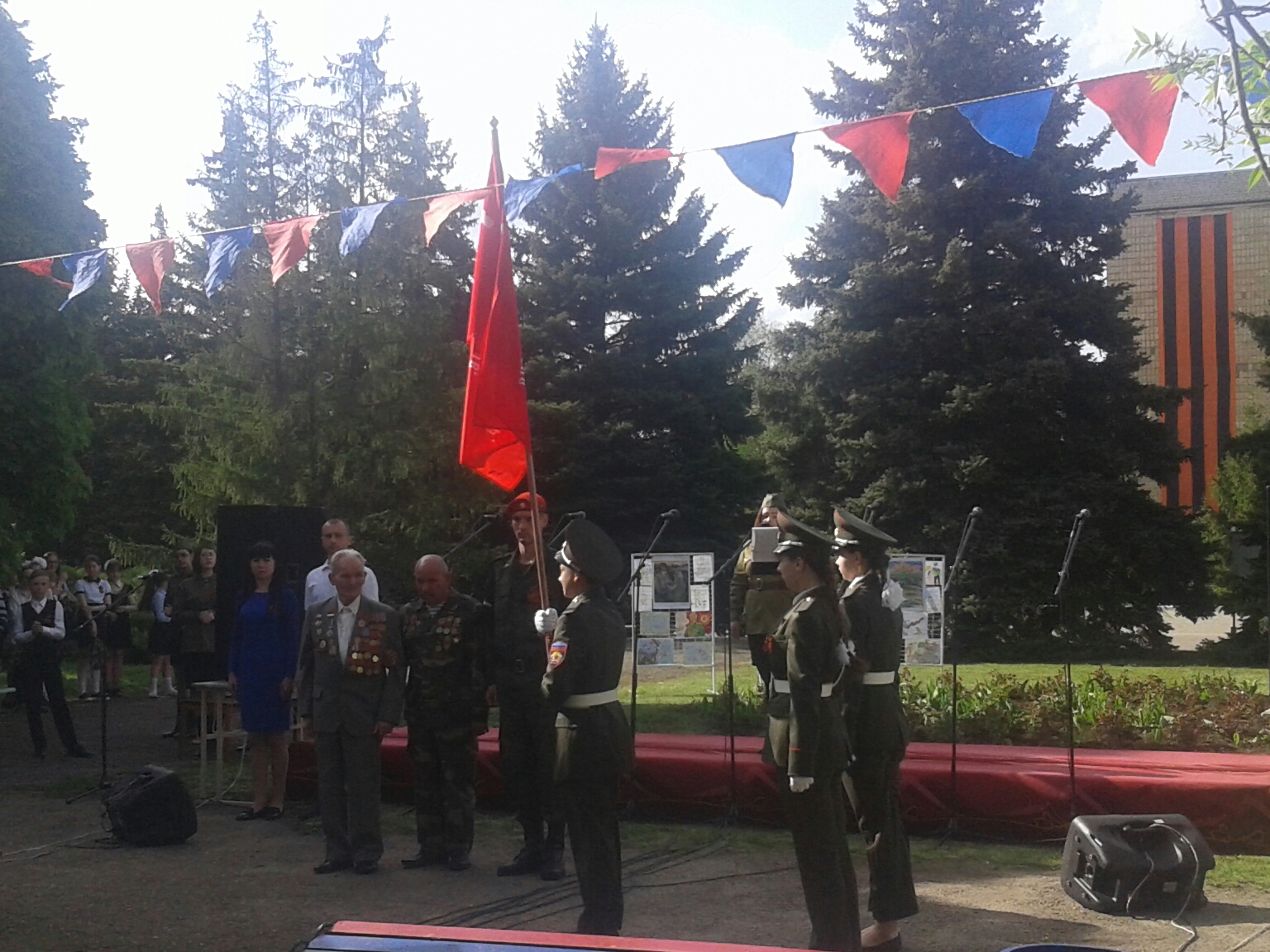 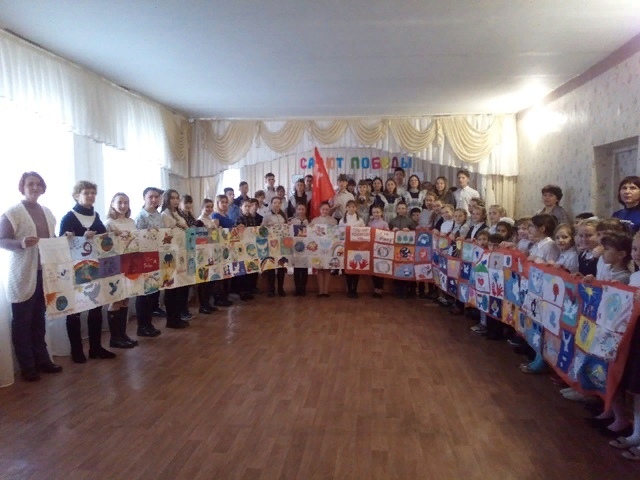 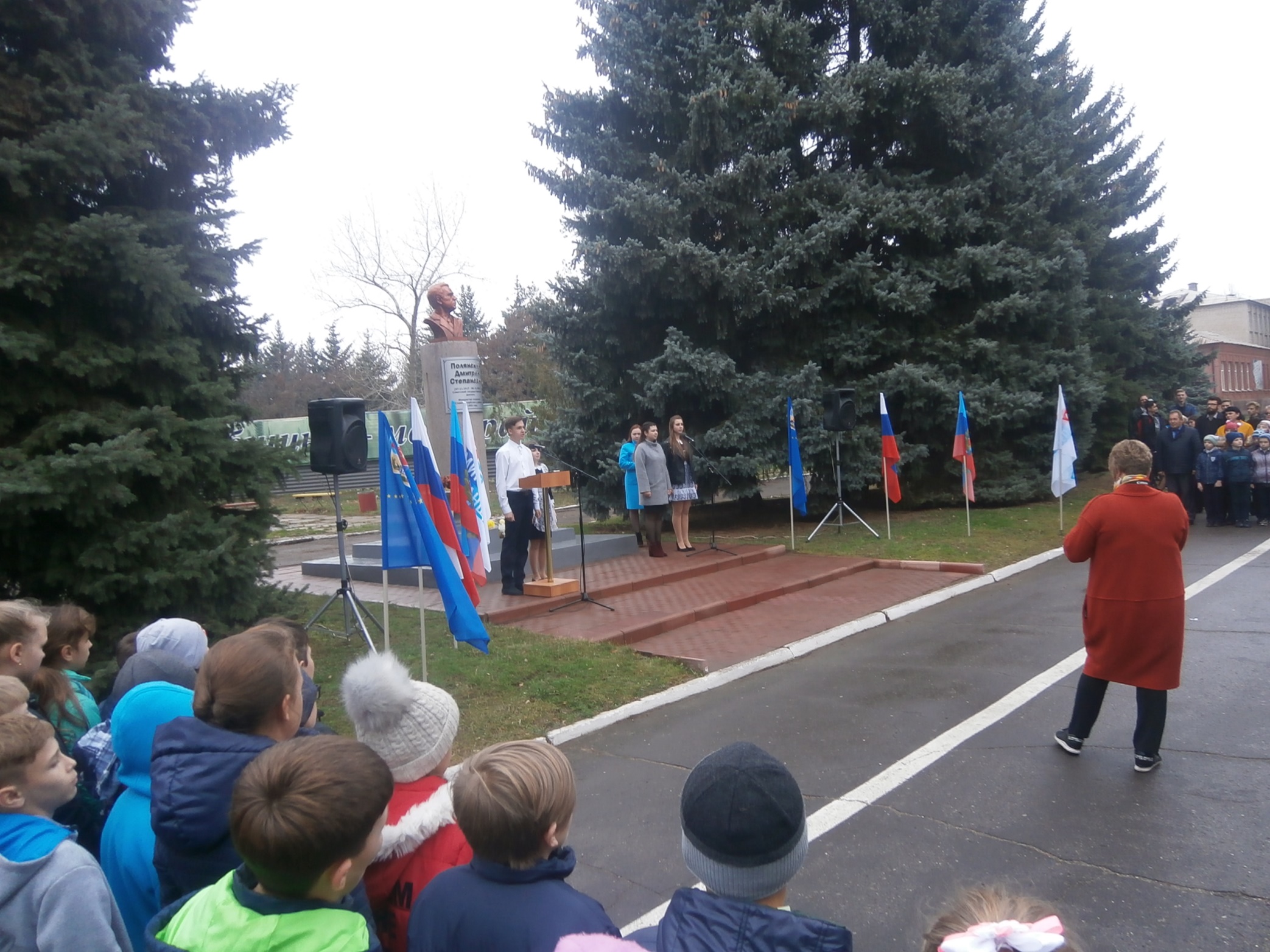 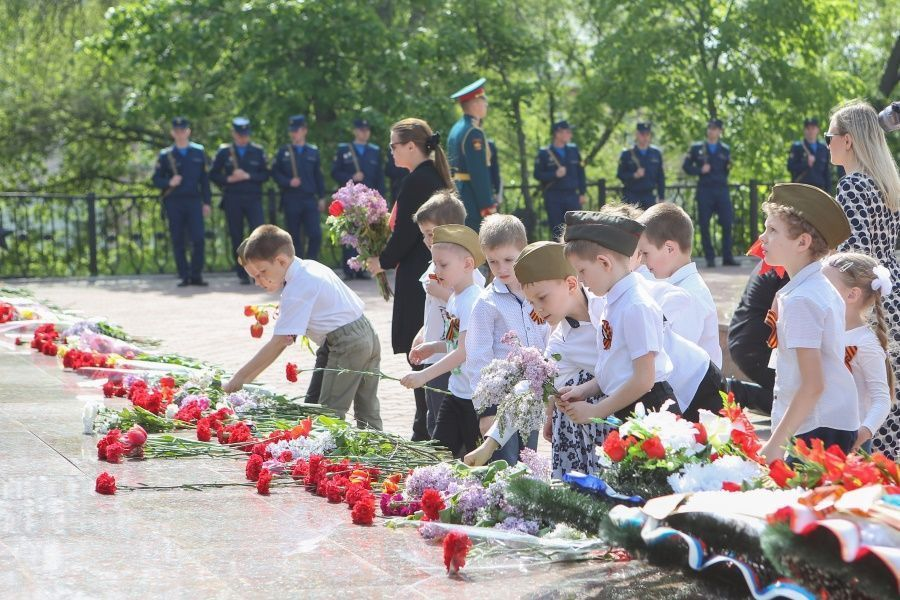 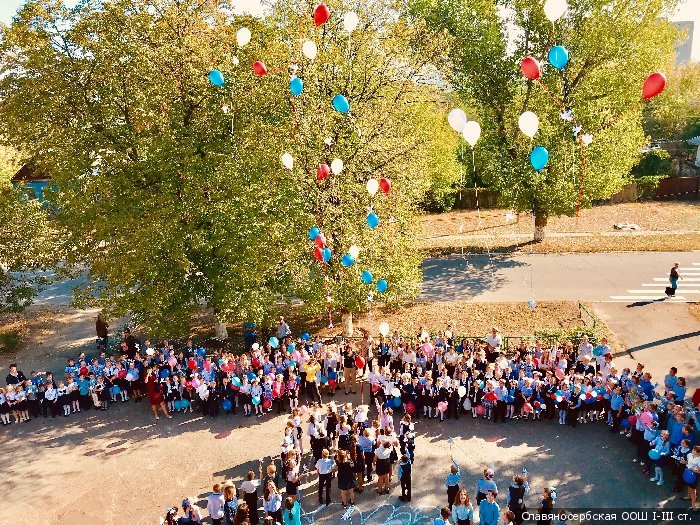 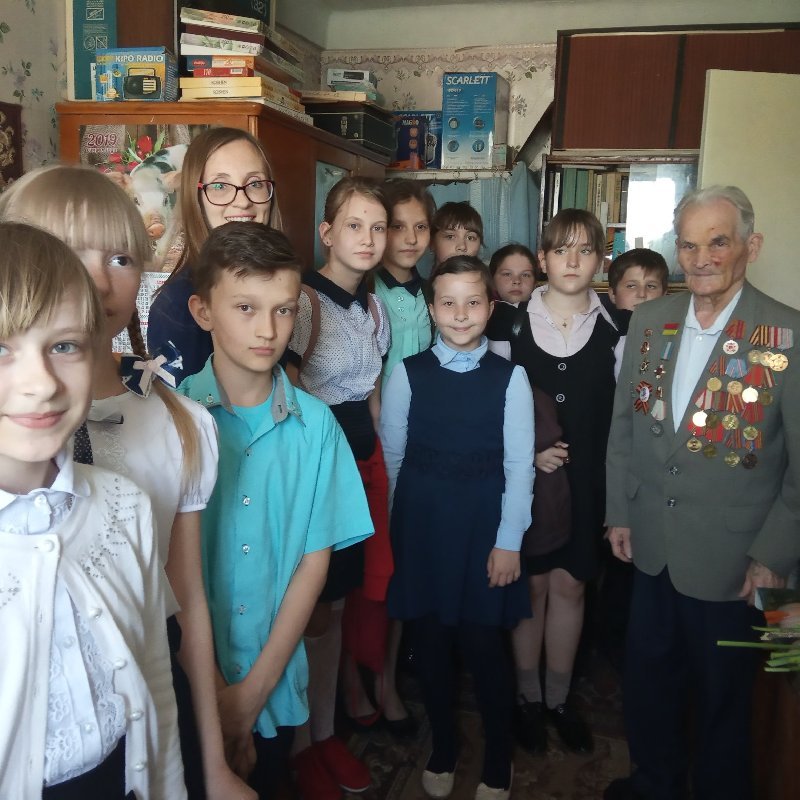 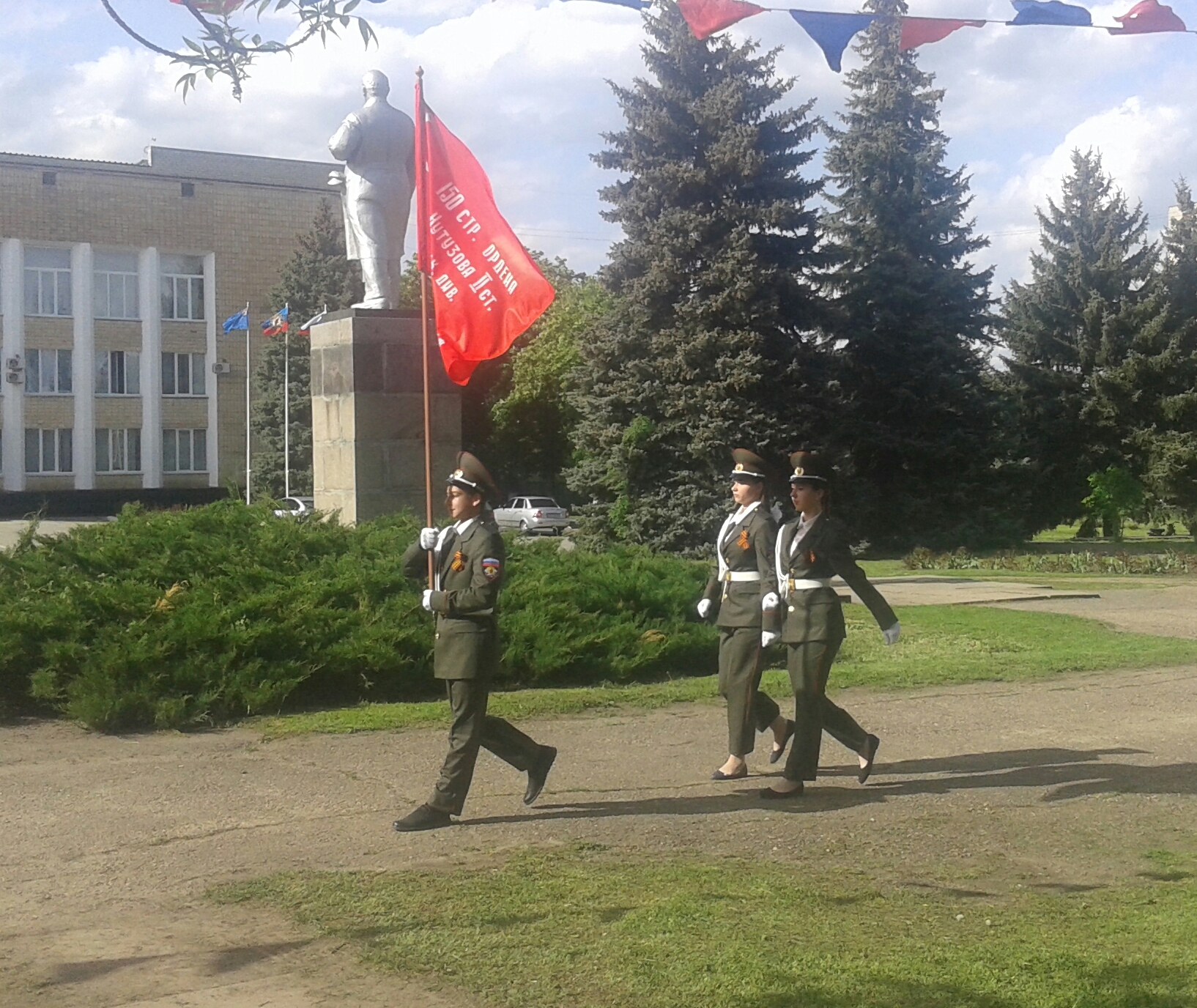 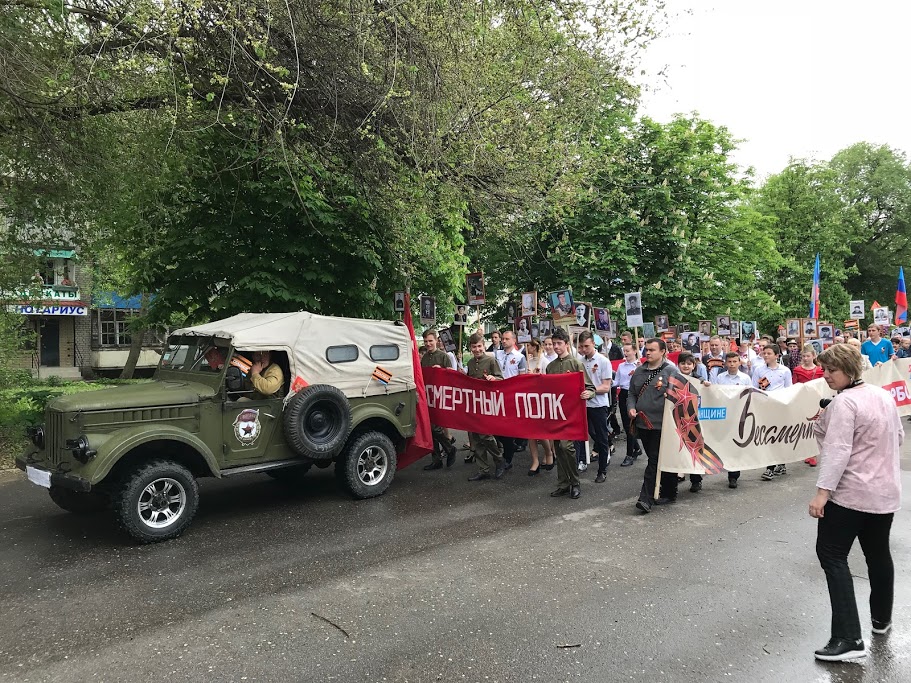 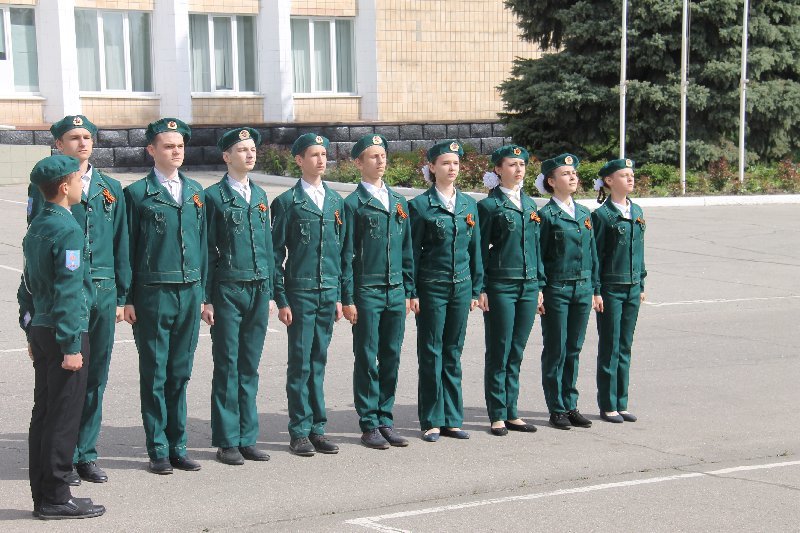 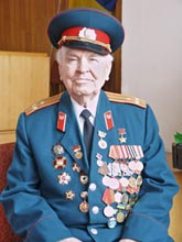 Малько Иван Сергеевич
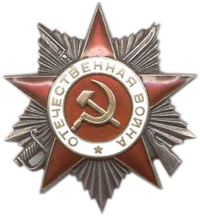 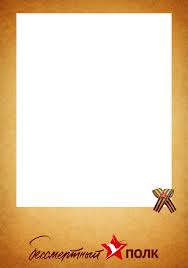 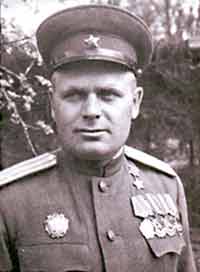 Иванников Александр Михайлович
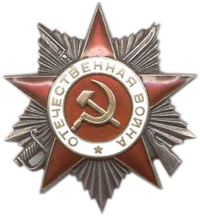 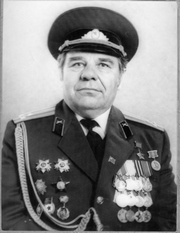 Обедняк Николай Иванович
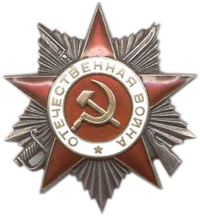 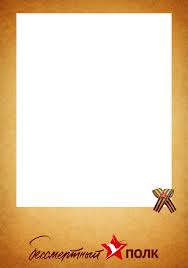 Бурка Николай Лукьянович
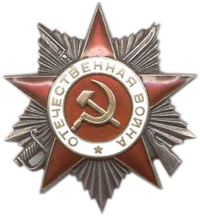 Олейниченко Дмитрий Елисеевич
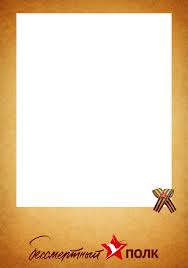 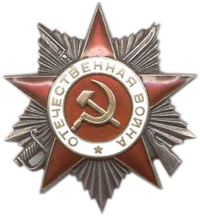 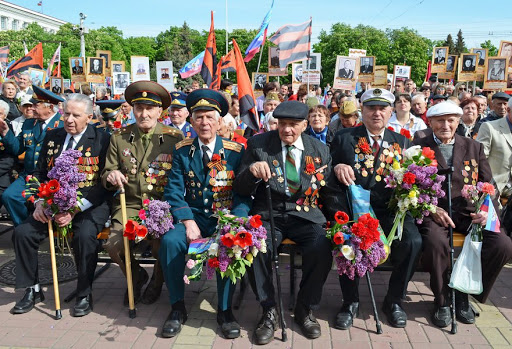 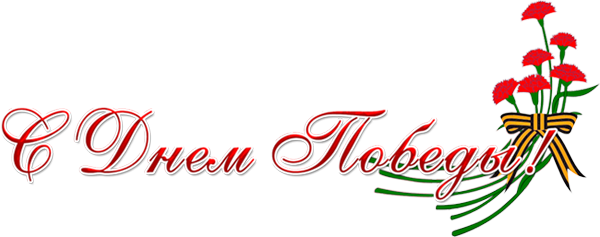